JointGEM Project Status Report
INPC 2010, Vancouver
3rd JointGEM Meeting at HIP
Helsinki, July 15, 2010
Johann Zmeskal, 

Stefan Meyer Institute for subatomic Physics
Vienna, Austria
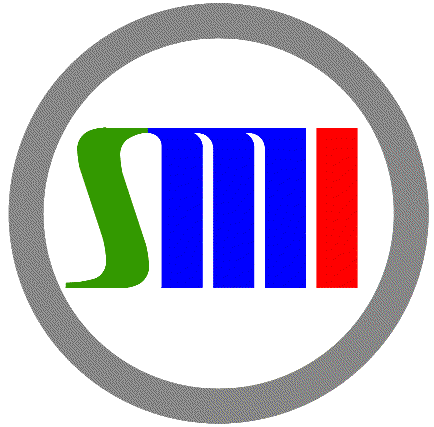 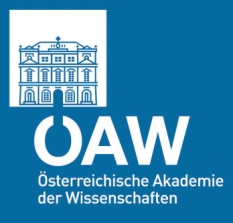 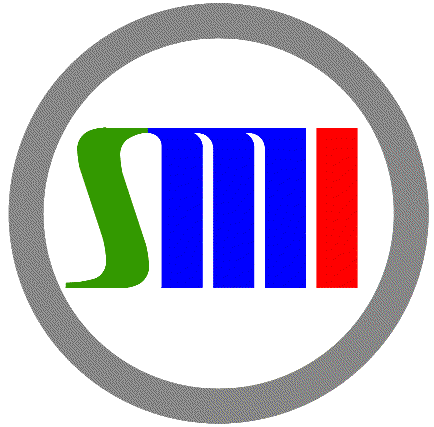 Midterm report
Midterm report for the reporting period:
    January 1, 2009 until June30, 2010  
    has been finished

  Statement of the financial resources
  Statement of human activity
     was given by each group

  Report was well received
Deliverables
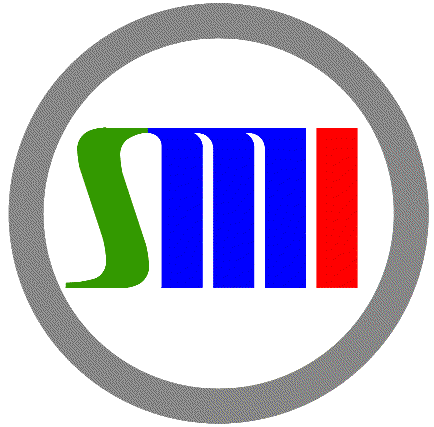 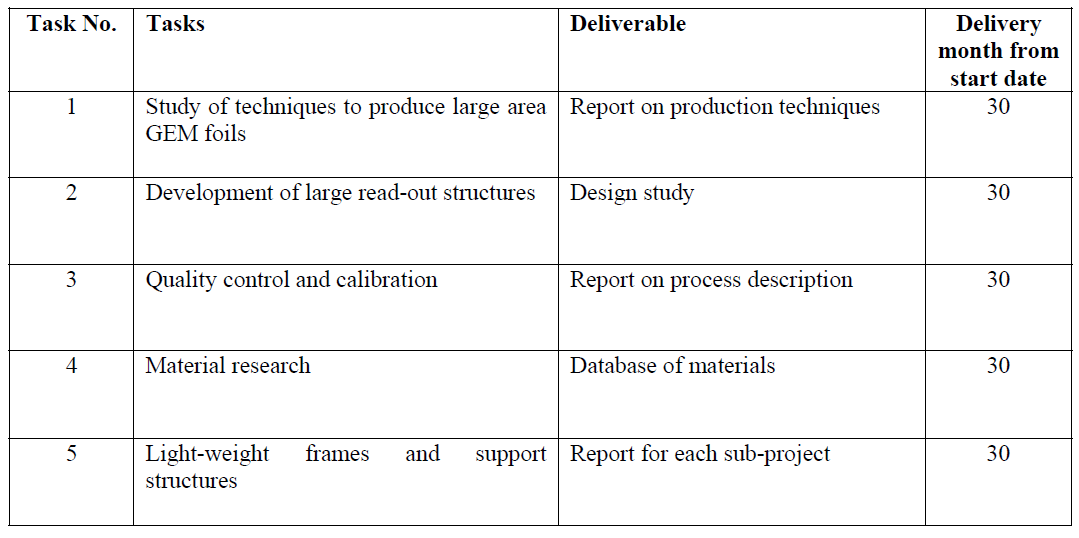 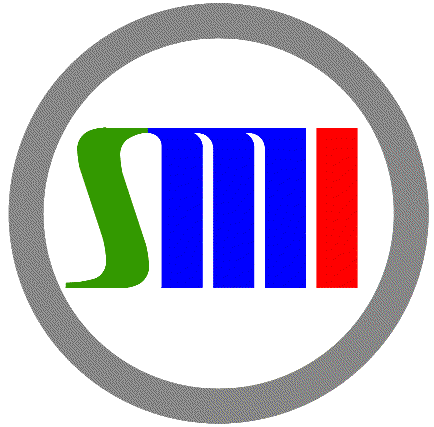 Midterm report
Summary of progress towards 
      objectives  of  WP24
A high-rate Time Projection Chamber 
                          with GEM readout
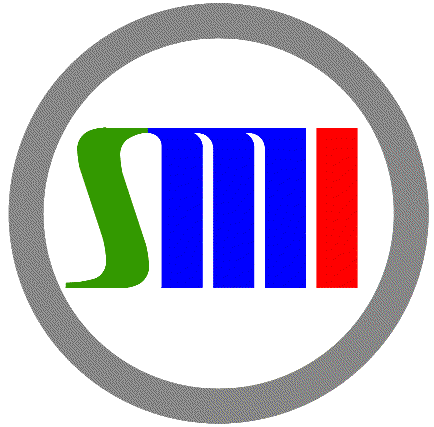 Setup and commissioning of a tracking telescope for 
    beam tests for the use with the GEM-TPC.

  Upgrade of a small test TPC with a hexagonal pad plane
    readout.

  Implementation of new FE electronics for GEM- TPC 
    based on AFTER chip and in addition layout and test of 
    readout electronics based on the XYTER chip.

  Construction and first tests of a GEM detector with 
    10000  hexagonal pads for the TPC prototype.

  Implementation of the TPC DAQ into the FOPI DAQ 
    for in-beam test experiments at GSI.
A multilayer self-supporting 
             cylindrical GEM structure
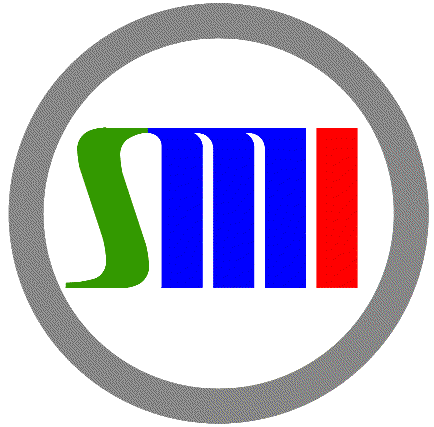 To test the innovative idea of a CGEM a small
    prototype has been built. 

   First test measurements were successfully carried out
     and proof that the novel idea of a fully cylindrical 
     GEM detector is working.

   Several construction solutions have been successfully
     exploited, as for example the vacuum-bag technique 
     for the gluing of the electrodes.
Large-area planar GEM detectors capable 
      of withstanding very high beam rates
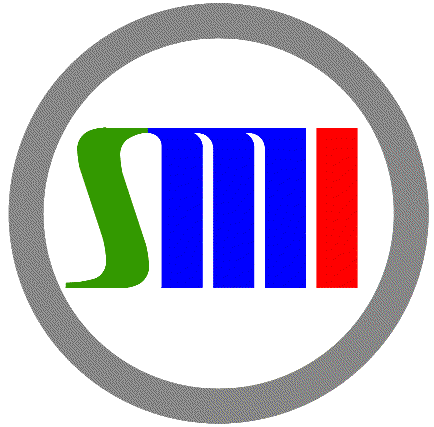 Successful operation of 5 triple-GEM detectors in a 190 GeV
    pion beam at CERN (COMPASS experiment) with pixel 
    readout.

  Additional test measurements of these PixelGEM detectors
    at a high-intensity 190 GeV muon beam at CERN. 

  Design and layout of GEM-Discs for a GEM-based tracker
    to be used in the PANDA target spectrometer.

  Design studies of the support structure and integration 
    procedures for the PANDA GEM-Tracker.
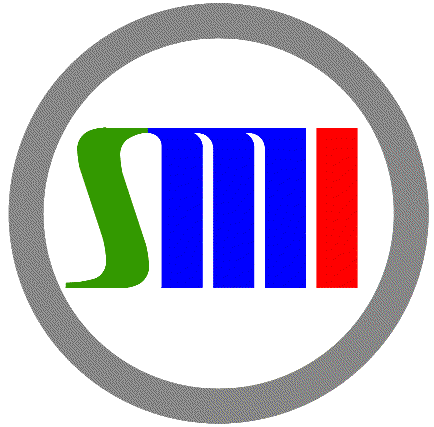 Midterm report
Details of progress for each task
Study of techniques to produce 
                       large area GEM foils
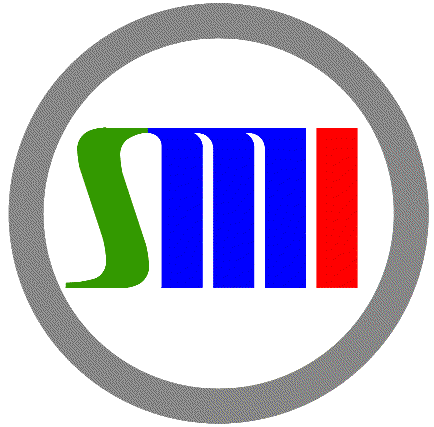 Design and tests of circular GEM foils with 30 cm 
     diameter for the GEM-TPC prototype based on the 
     ‘double-cone’ standard-process.

   Design and production of circular GEM foils with 
     30 cm diameter for the GEM-Disc prototype based 
     on the improved ‘single-cone’ process.

   Design of large-area half-circular GEM foils for the
     PANDA GEM-Discs.
Development of large readout 
                               structures
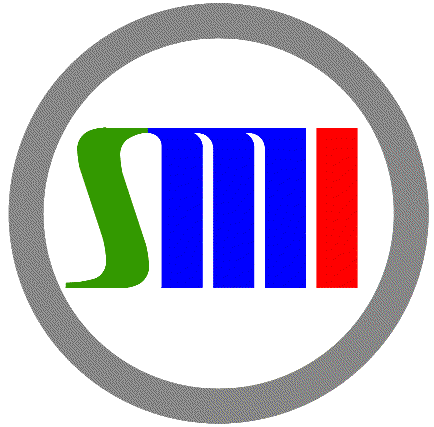 Design of a 30 cm diameter pad plane with hexagonal
     pads (with 10000 pads) for the GEM-TPC prototype.

   Development of tools for the semi-automated design 
     of pad-planes for a variety of pad shapes
     (hexagon, arc-like).

   Studies for a readout plane of 1.4m diameter for the 
     PANDA GEM-Tracker.
Quality control and calibration
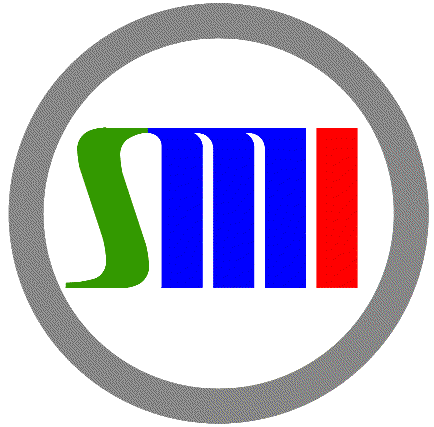 A “High Resolution Scanning System” for investigating 
    GEM foils has been built and first tests have been 
    successfully carried out.

   Additional work on the design of various tools and 
     facilities to investigate the optical and electrical 
     properties of GEM structures are ongoing.

   Developments to improve the data acquisition software 
     for the High Resolution Scanning System are going on, 
     with important parts already tested. 

   Design and construction of various tools for quality 
     assurance and reproducible fabrication of detector parts.

   Calibration procedures are defined and first tests have
     been performed on a prototype setup of a triple GEM.
Material research
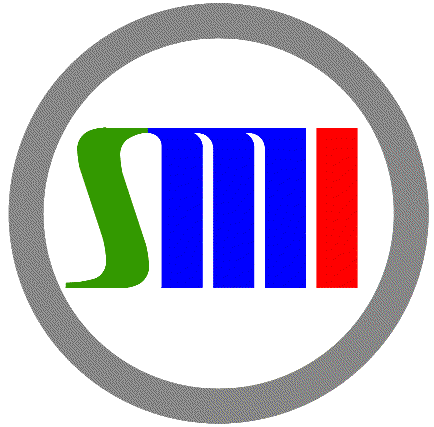 Design of an aging test stand to investigate material
     properties with respect to their influence on detector
     performance.

   Selection and partial test of various materials for the 
     mechanical and electrical parts of the detector systems.
Light-weight frames and 
                   support structures
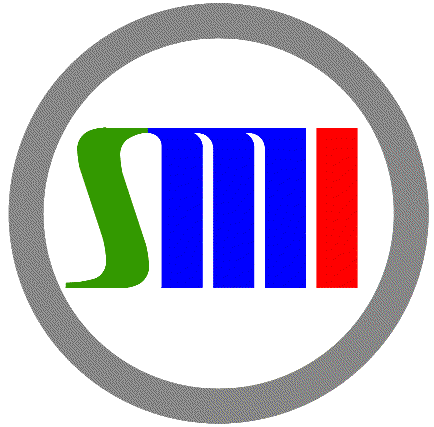 Optimized light-weight design for the Panda 
     GEM-Discs detector.

   Optimized design of the GEM- and CGEM assembly 
     for the construction of prototypes.

   Optimized ultra light-weight design of the field cage 
     and its support structure for the GEM-TPC prototype.

   Design and construction of the support structure for 
     the GEM-TPC and CGEM prototype.

   Working on the final design of the support structure 
     for the PANDA GEM-TPC.

   Design of the outer-skeleton support structure for the
     PANDA GEM-Discs.
Use of other resources
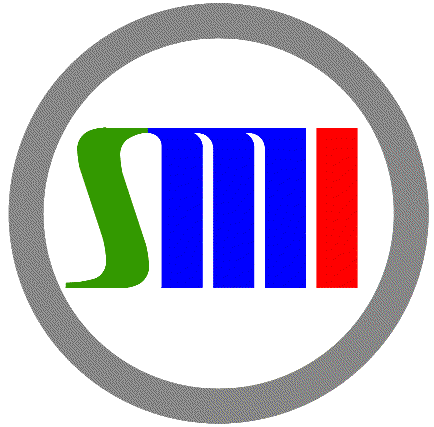 Electron Stretcher Anlage ELSA (Bonn, Germany): 
      GEM-TPC beam tests

   CERN SPS (Geneva, Switzerland): 
      PixelGEM tests

   LNF - Beam Test Facility (Frascati, Italy): 
      Performance tests of planar and cylindrical GEMs

   CAE, CAD/CAM systems
   mechanical and electronic workshops
Duration of Grant Agreement
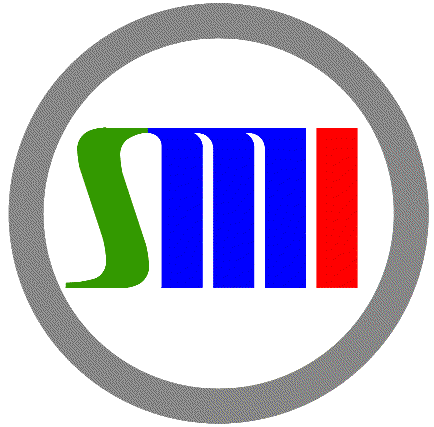 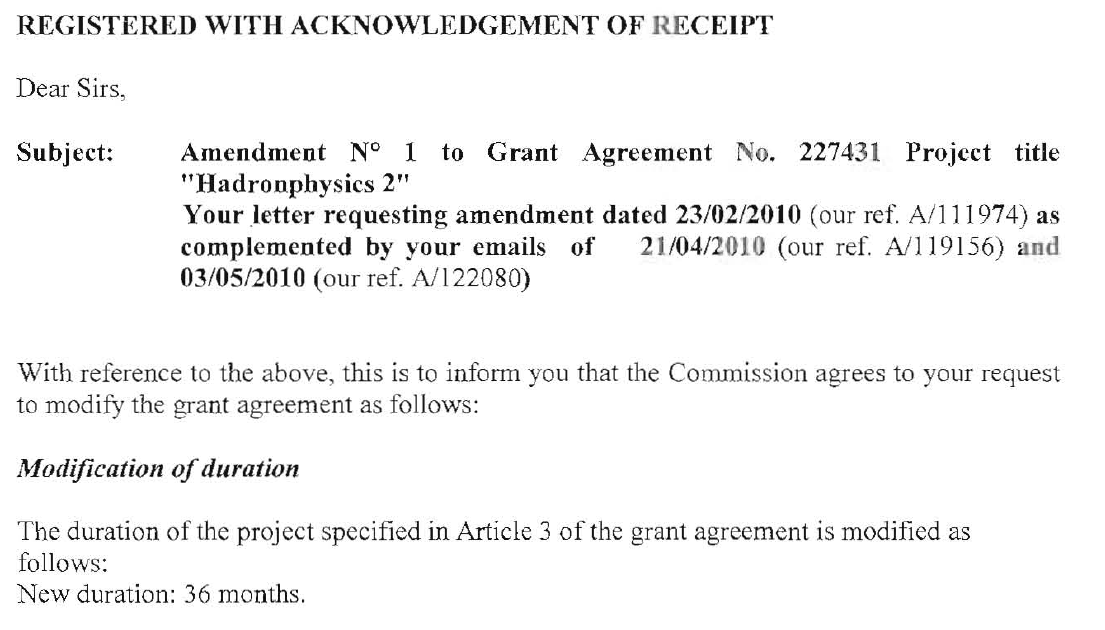  December 31, 2011
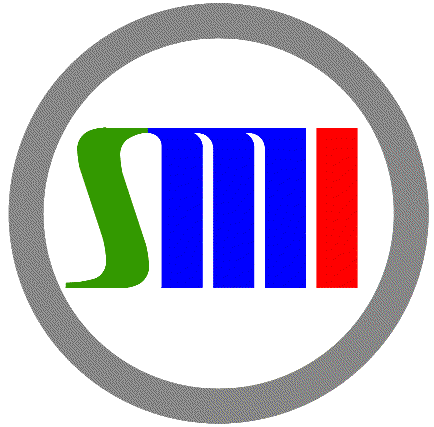 Thanks to you all 
for your help 
in preparing the
Midterm Report
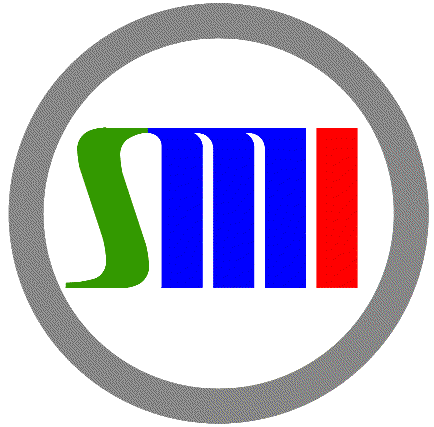 Towards  HadronPhysics3
FP7 – call 8
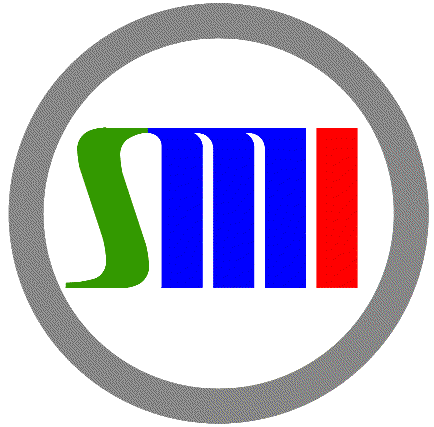 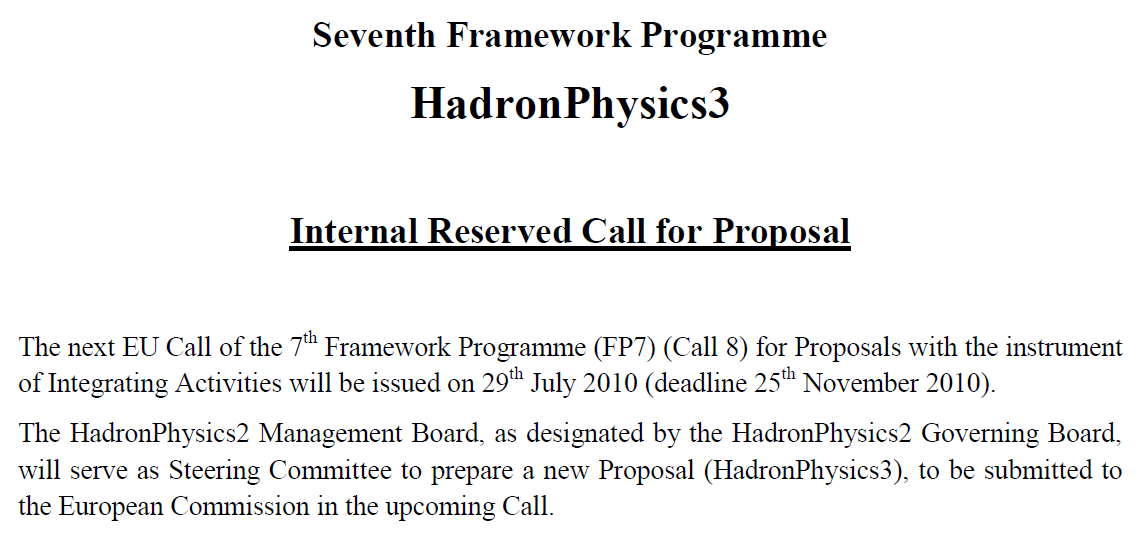 FP7 – call 8, procedure
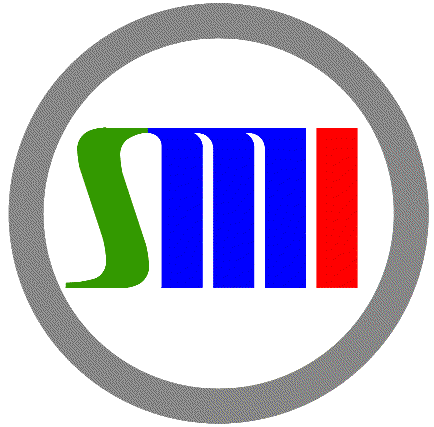 The HadronPhysics2 Management Board, as designated by the HadronPhysics2 Governing Board, will serve as Steering Committee to prepare a new Proposal (HadronPhysics3), to be submitted to the European Commission in the upcoming Call.
FP7 – call 8, procedure
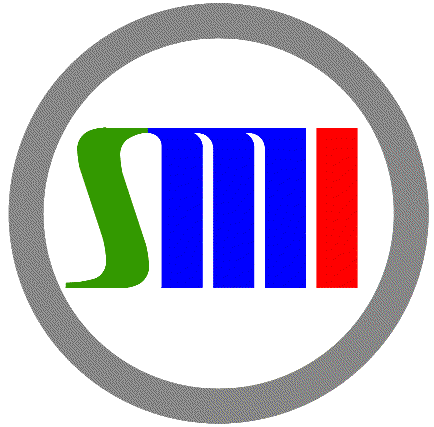 The HadronPhysics3 Steering Committee is hereby launching, following the strategy adopted by the HadronPhysics2 Governing Board, an internal reserved call for proposals:

The HadronPhysics2 Spokespersons, to whom this internal call is reserved, are thereby invited to present further and substantial developments of the topics of the running work package which they lead, with the possibility of changing the main direction and objectives (main thrust). New projects should have a duration of three years.
FP7 – call 8, procedure
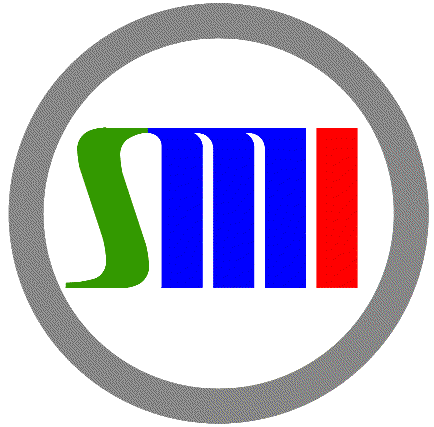 The overall EC contribution is expected to be less than in the previous Call of FP7, therefore the new budgets cannot exceed the HadronPhysics2 actual budgets.
FP7 – call 8, procedure
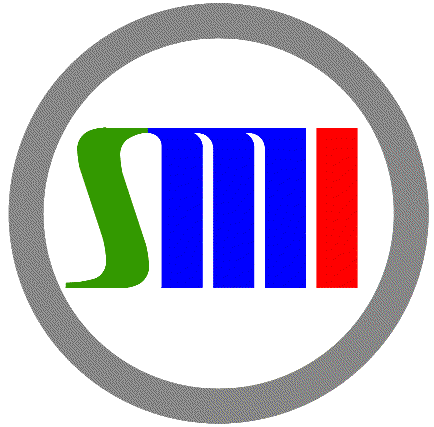 Spokespersons shall also be in charge of orally presenting the proposed activity in a kick-off meeting, which will be held in Paris on 17 and 18 September 2010, after the HadronPhysics2 Collaboration Committee meeting.
Towards  HadronPhysics3
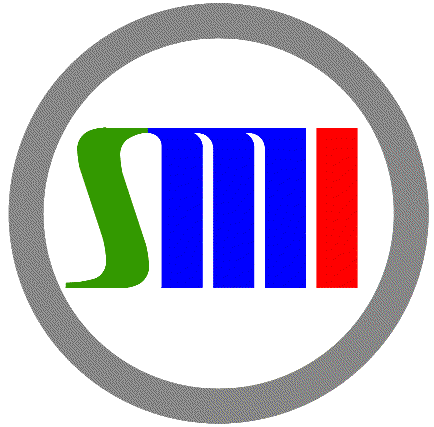 Collaboration Committee meeting and 
HadronPhysics3 kick-off meeting 
held at CNRS (3 rue Michel-Ange, Paris) 
on 16-18 September 2010

HadronPhysics3 kick-off meeting 
September 17, 2010
	from 2.30 pm to 6.30 pm
September 18, 2010
	from 9 am to 7 pm.